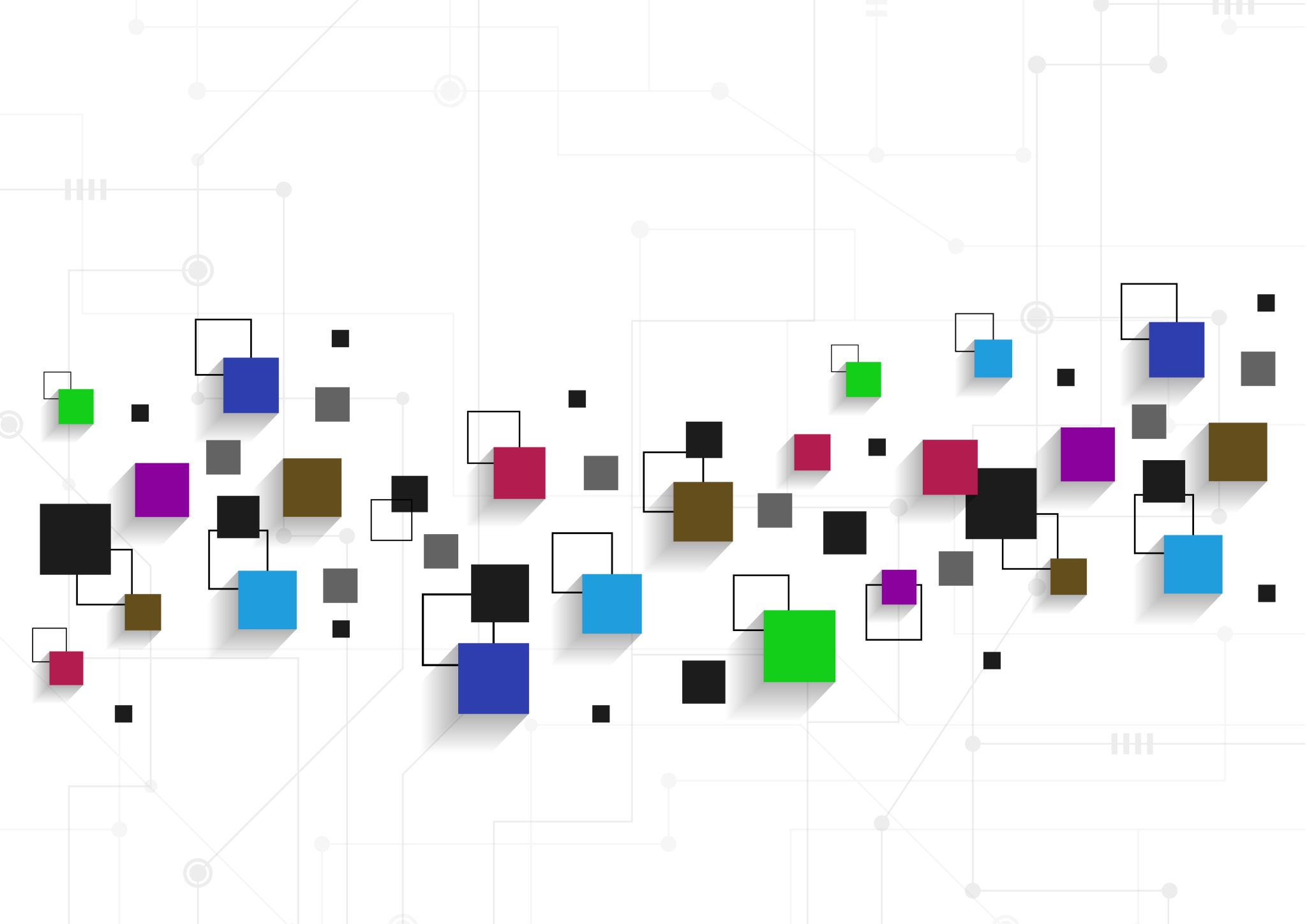 CASCADA DE ATENCIÓNPOBLACIONES CLAVE
UNIDAD DEL PROGRAMA DE ITS/VIH
MARZO 2023
CASCADA ATENCIÓN AÑO 2021 – TODAS LAS POBLACIONES
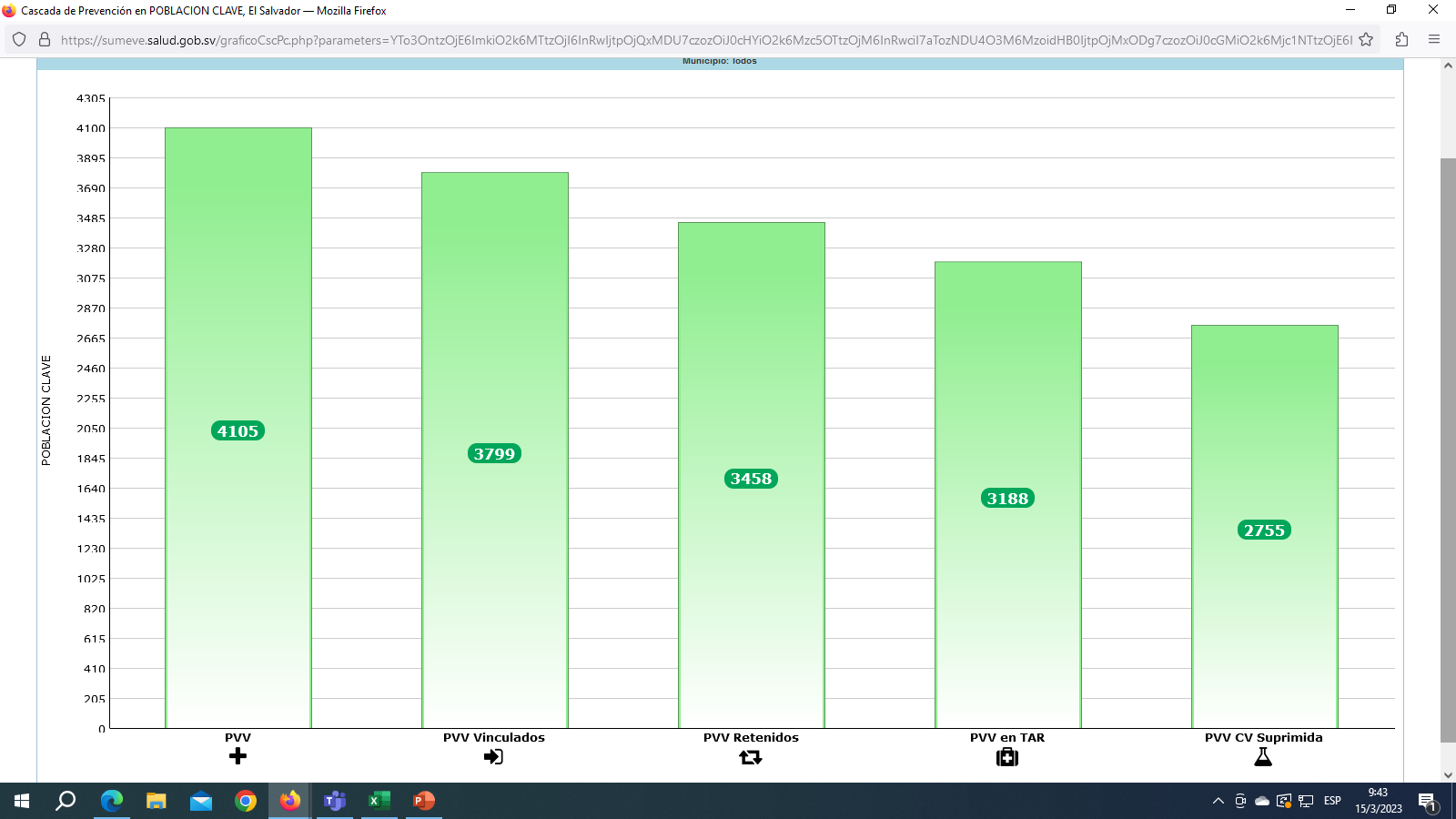 5685/9621=59%
Fuente: SUMEVE 15032023
CASCADA ATENCIÓN AÑO 2021 – Población HSH
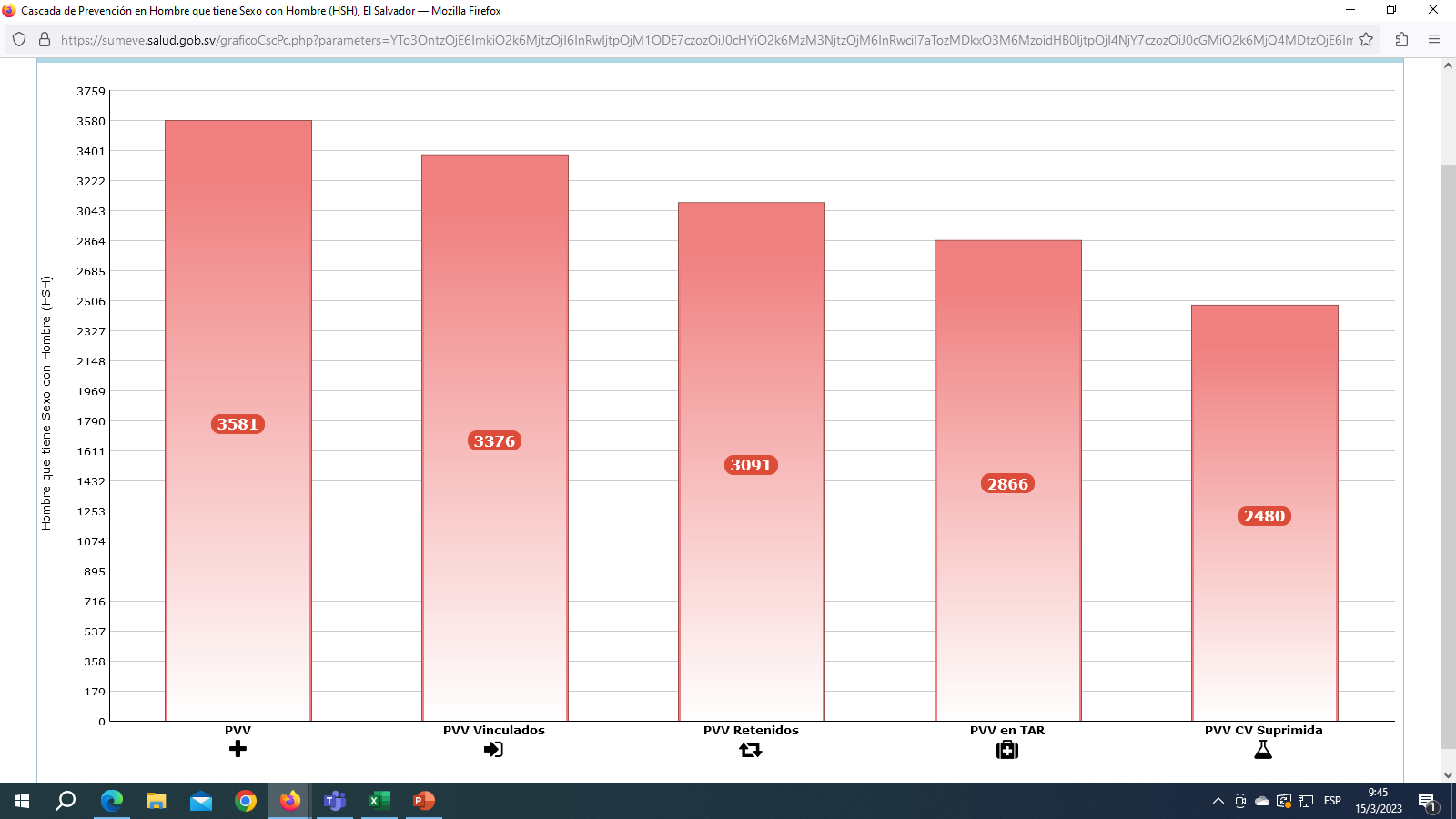 3581/5,685=63%
Fuente: SUMEVE 15032023
CASCADA ATENCIÓN AÑO 2021 – Población TS
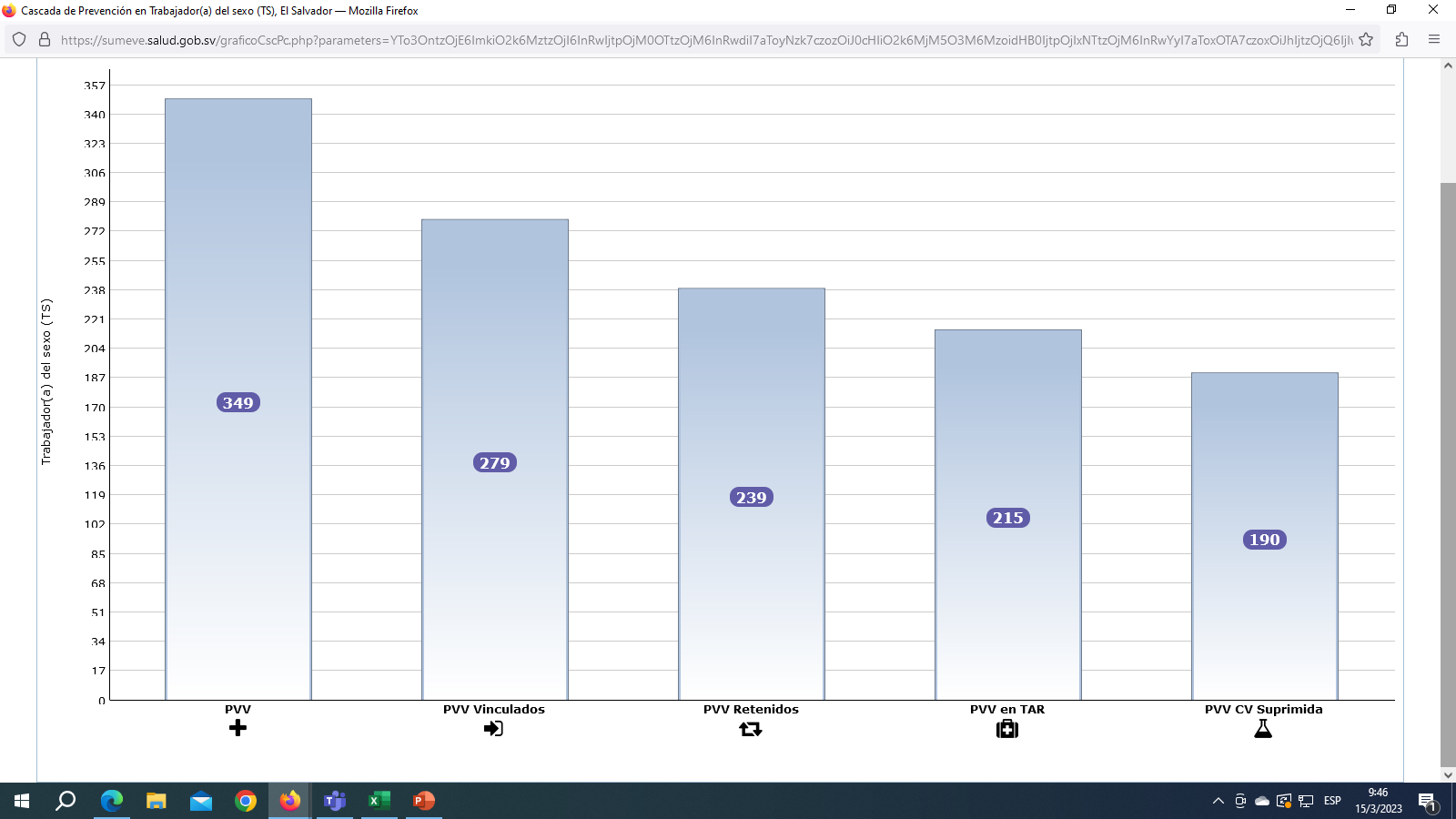 349/3,643=9,6%
Fuente: SUMEVE 15032023
CASCADA ATENCIÓN AÑO 2021 – Población TRANS
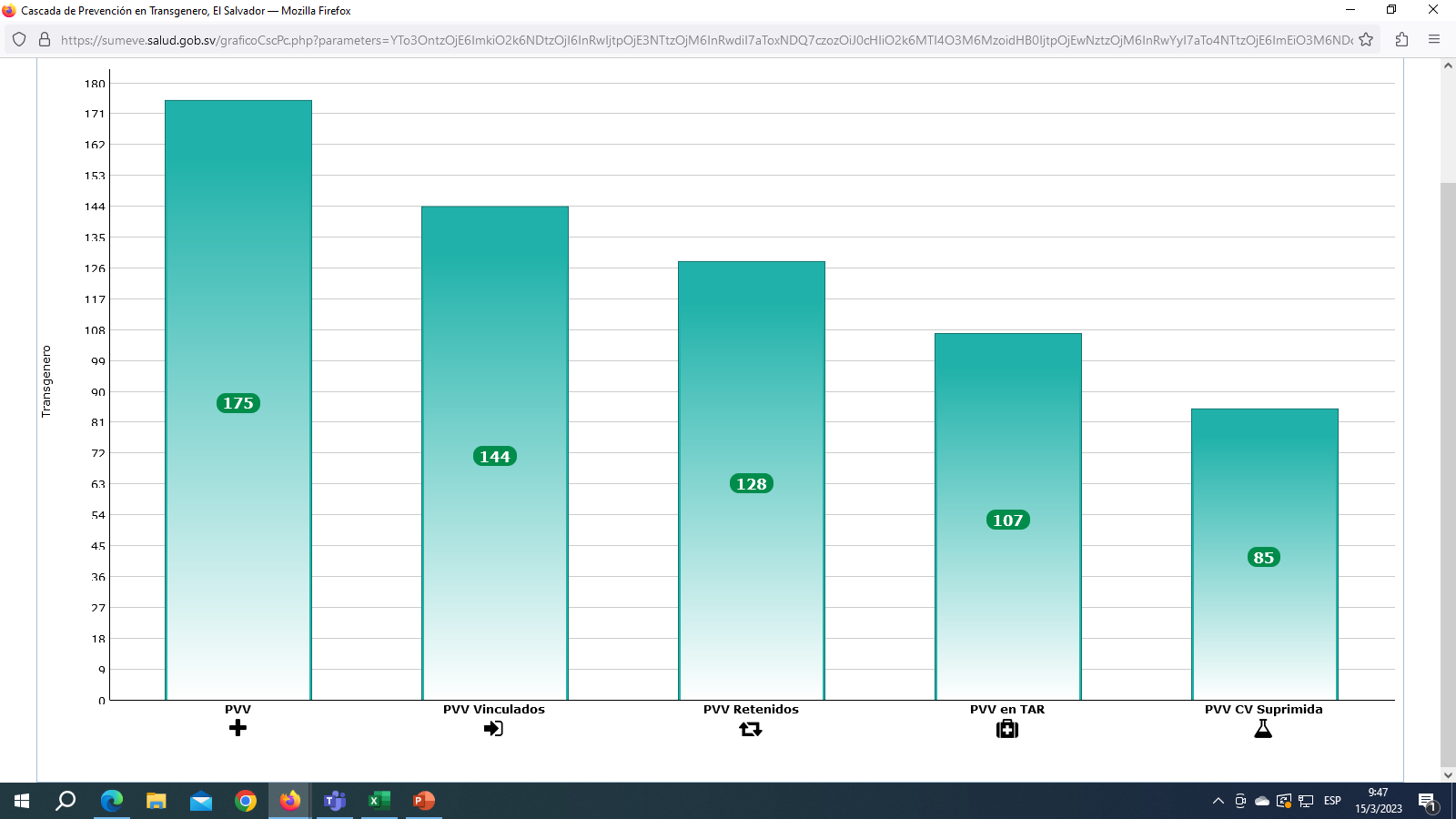 175/293=59,7%
Fuente: SUMEVE 15032023
Socialización del FVIH-01
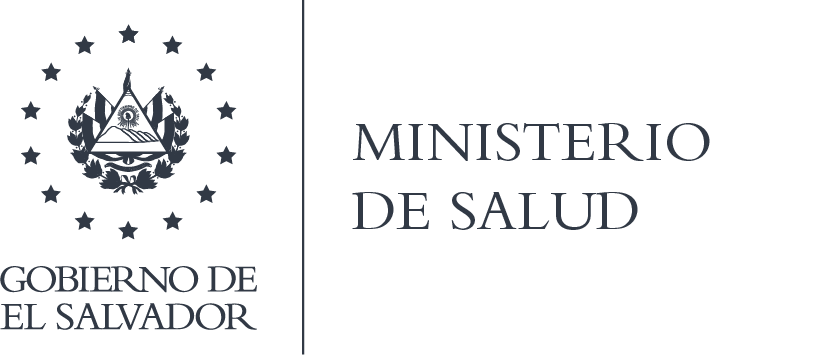 Unidad del Programa ITS/VIH
Equipo Monitoreo y Evaluación
MINSAL
QR Instructivo de FVIH 01
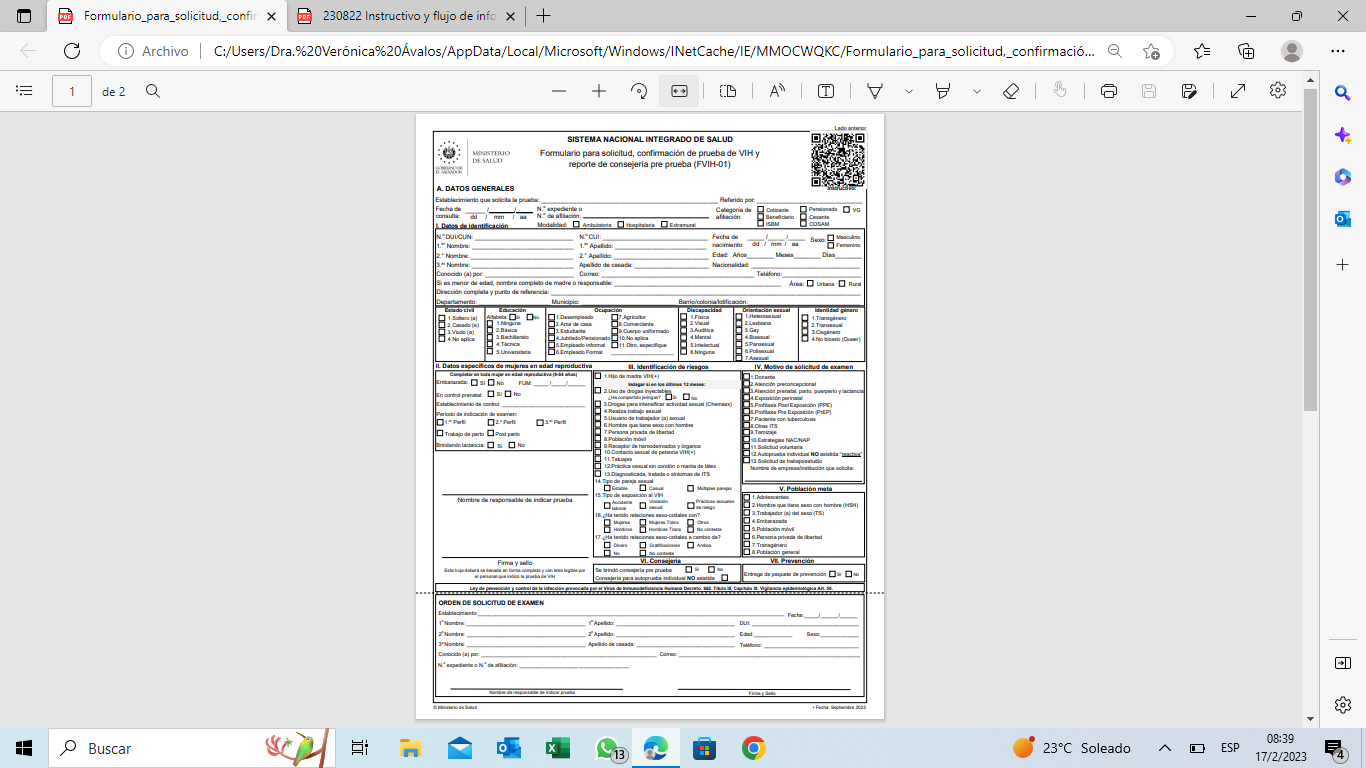 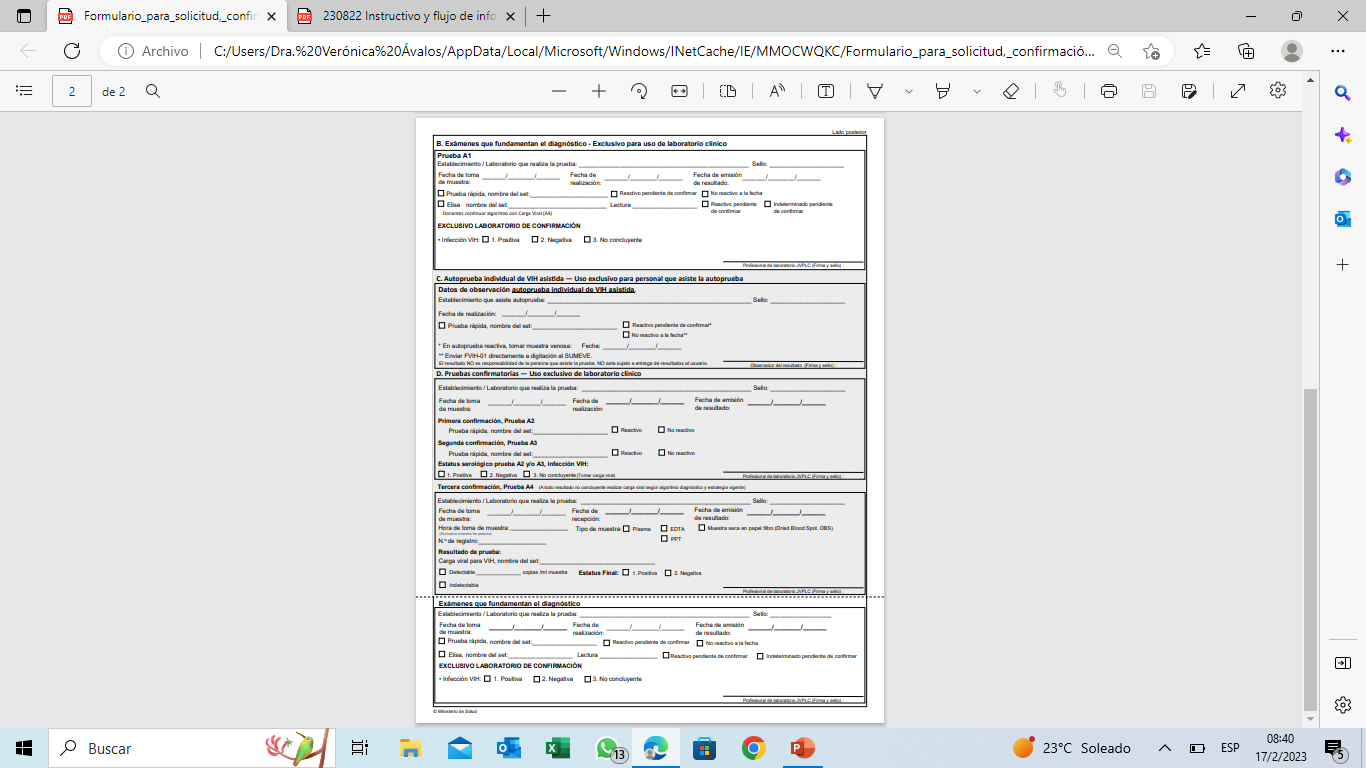 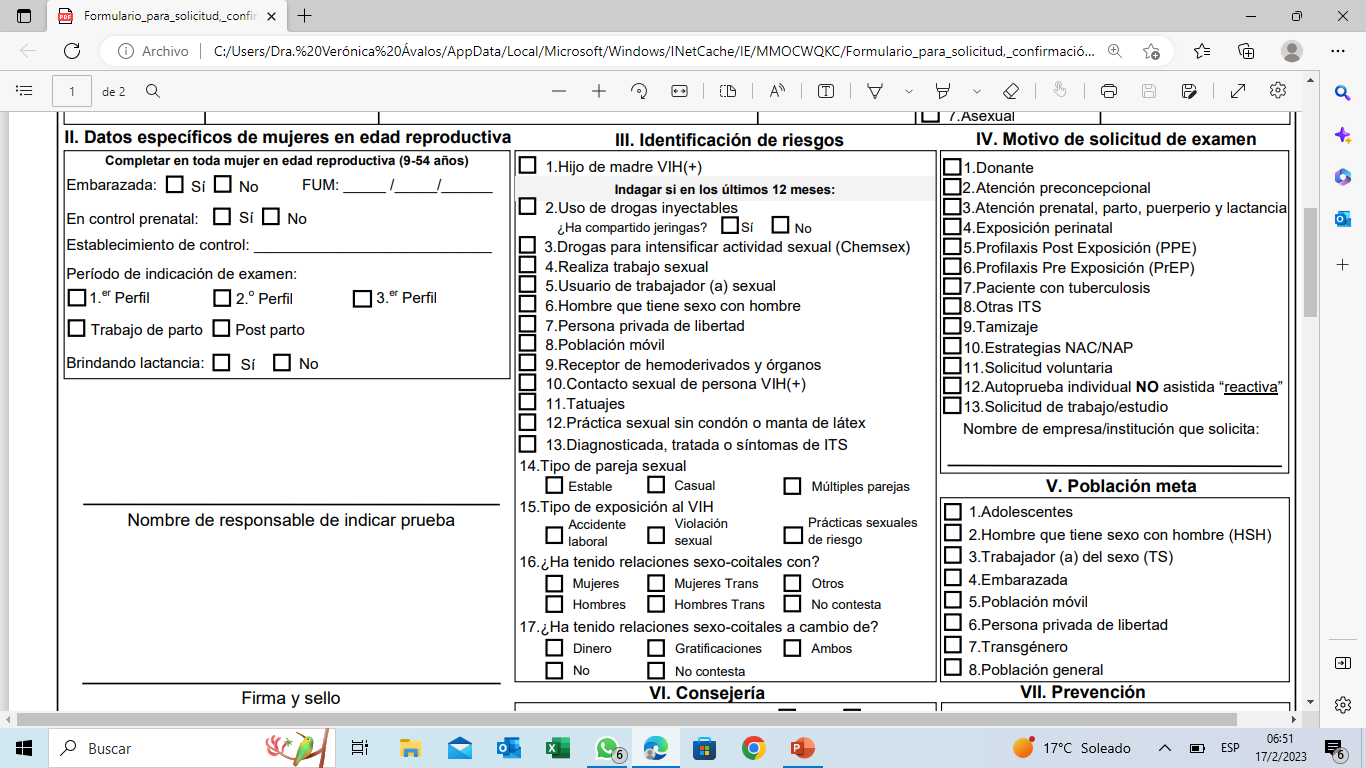 Proceso Cascada Prevención
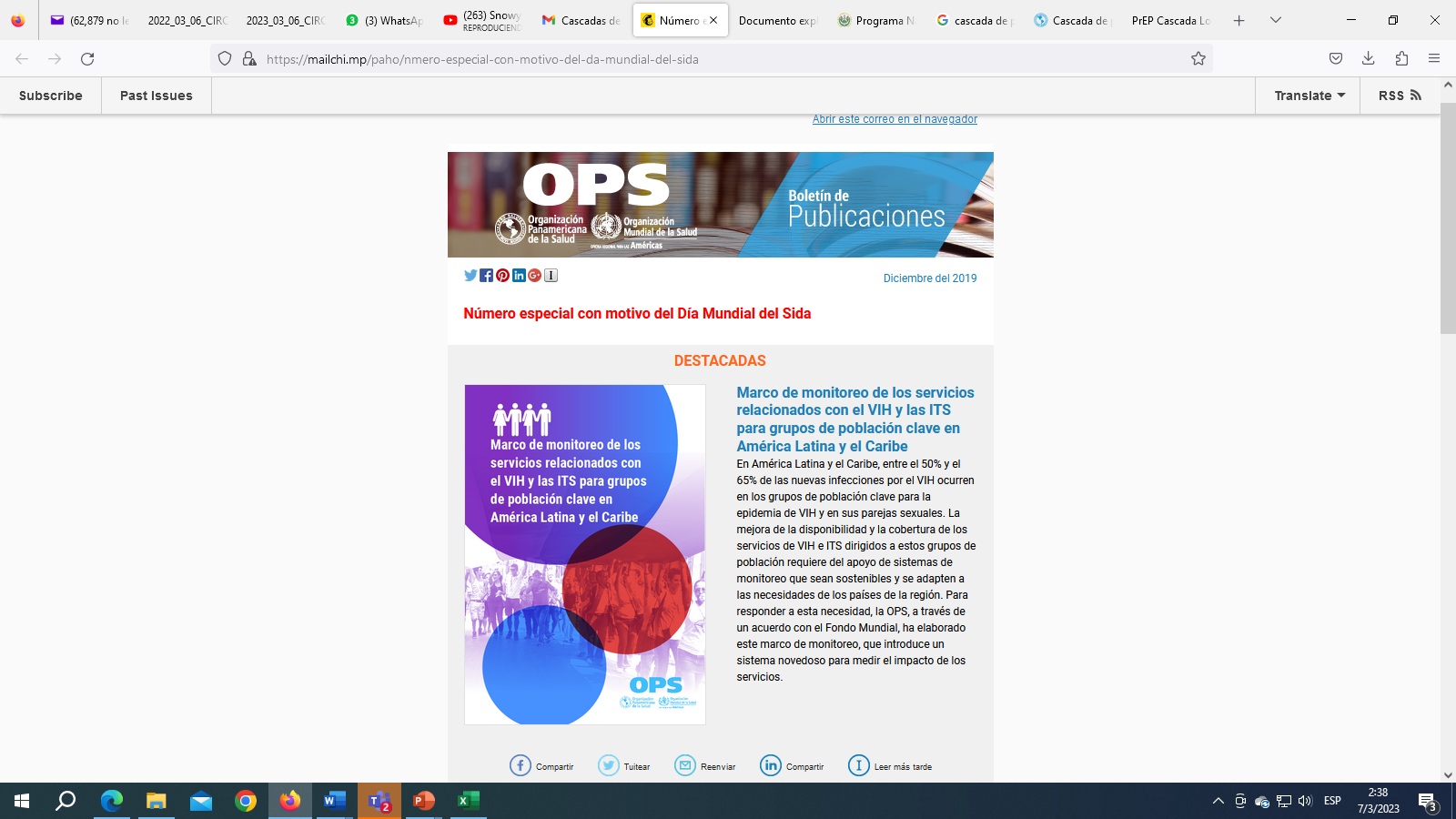 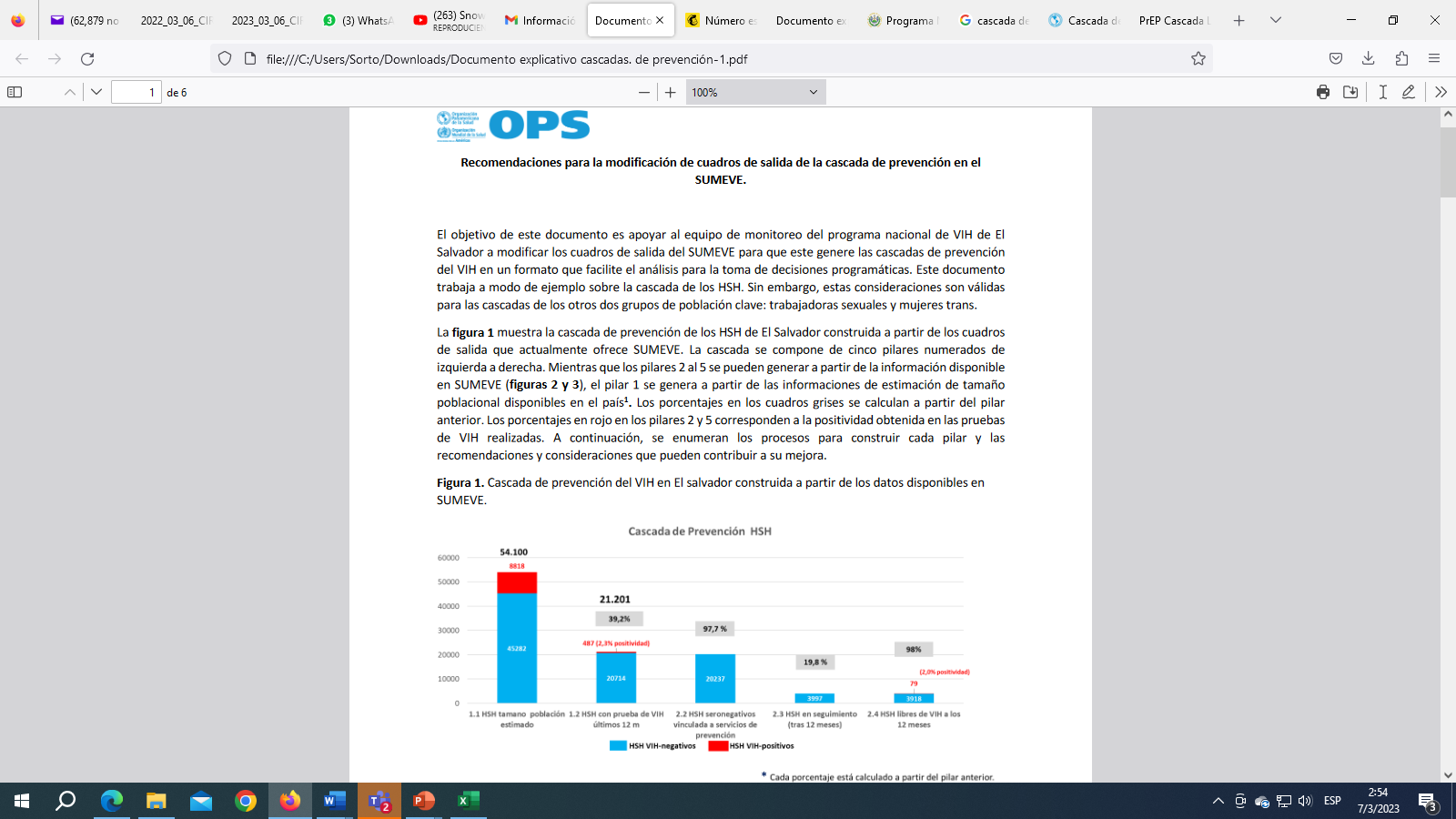 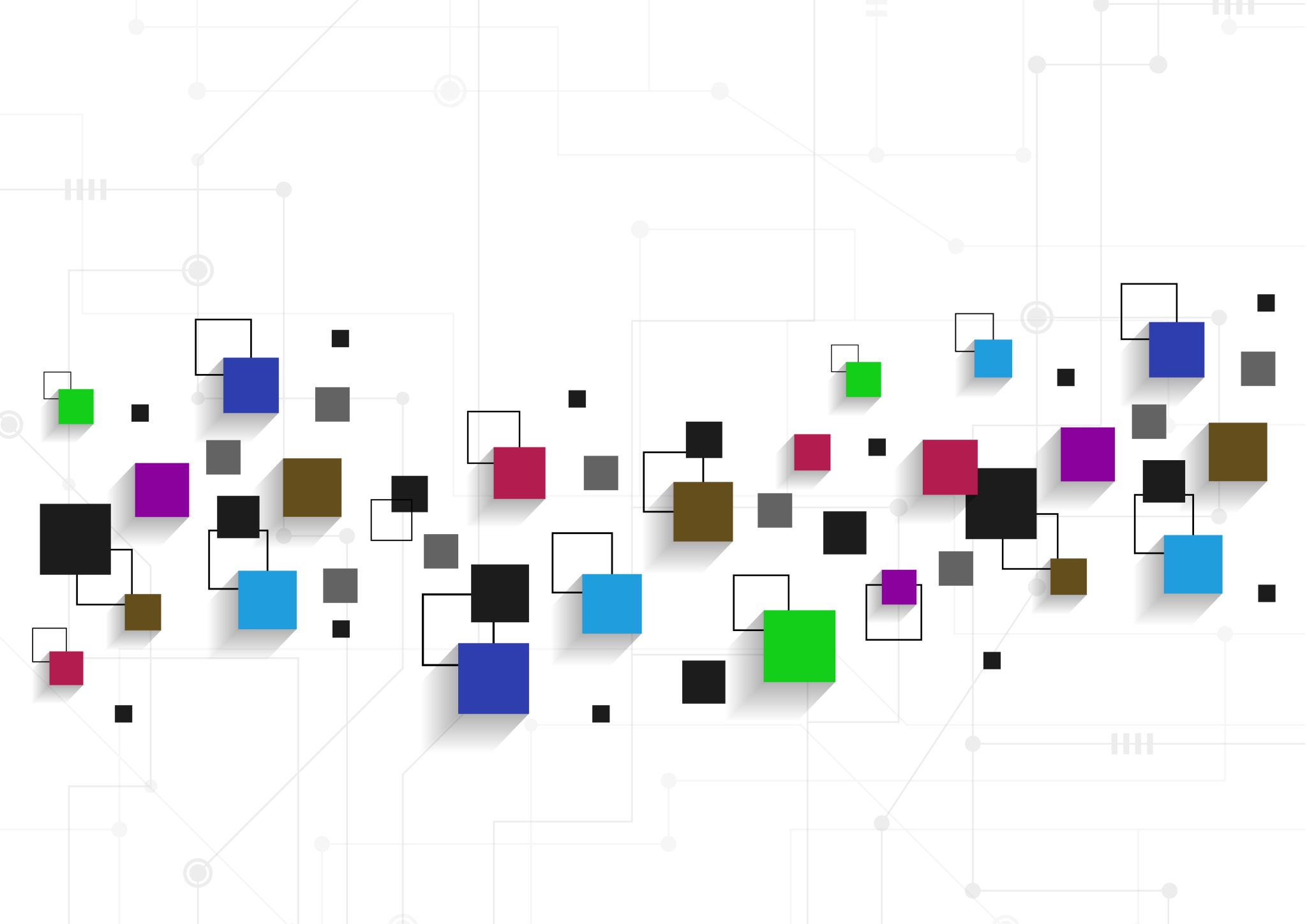 CASCADA DE PREVENCIÓNPOBLACIONES CLAVE
UNIDAD DEL PROGRAMA DE ITS/VIH
MARZO 2023
Fuente de datos
Para este cambio se han considerado los estudios de tamaño de población realizados en HSH y TS en el año 2016, y el estudio de poblacióin TRANS del año 2014.
CASCADA PREVENCIÓN AÑO 2021 – TODAS LAS POBLACIONES
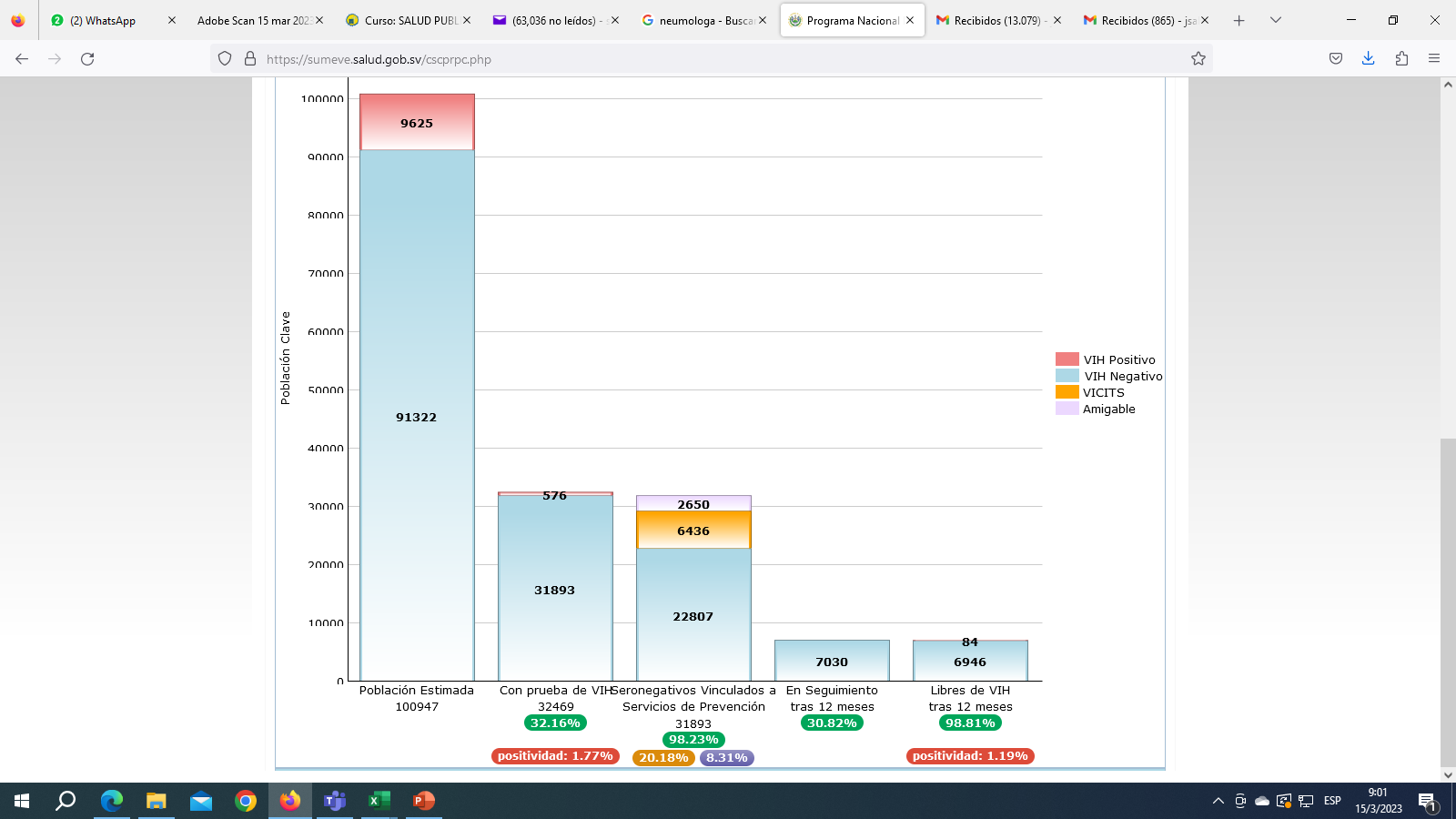 Fuente: SUMEVE 15032023
CASCADA PREVENCIÓN AÑO 2021 – Población HSH
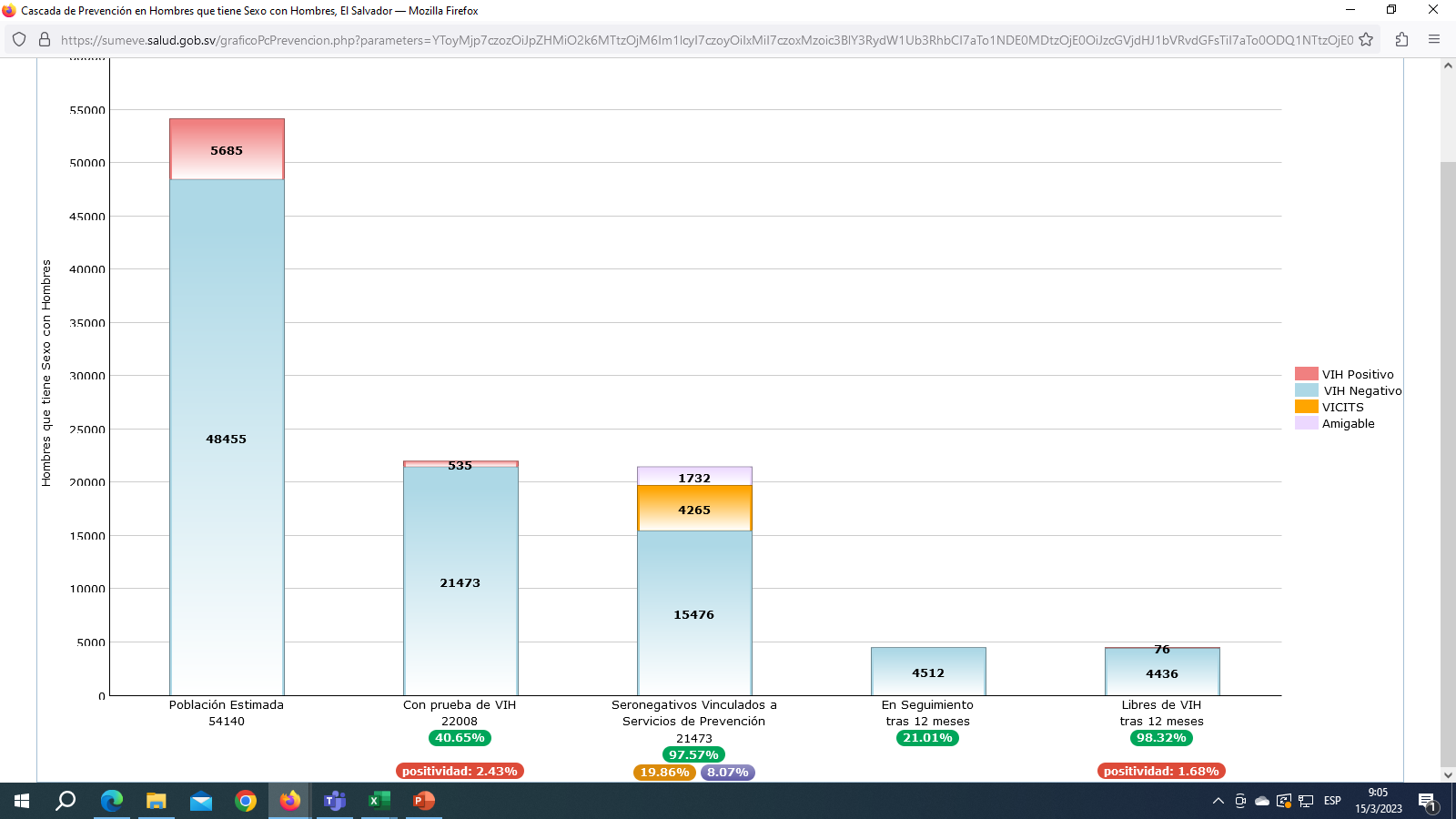 Fuente: SUMEVE 15032023
CASCADA PREVENCIÓN AÑO 2021 – Población TS
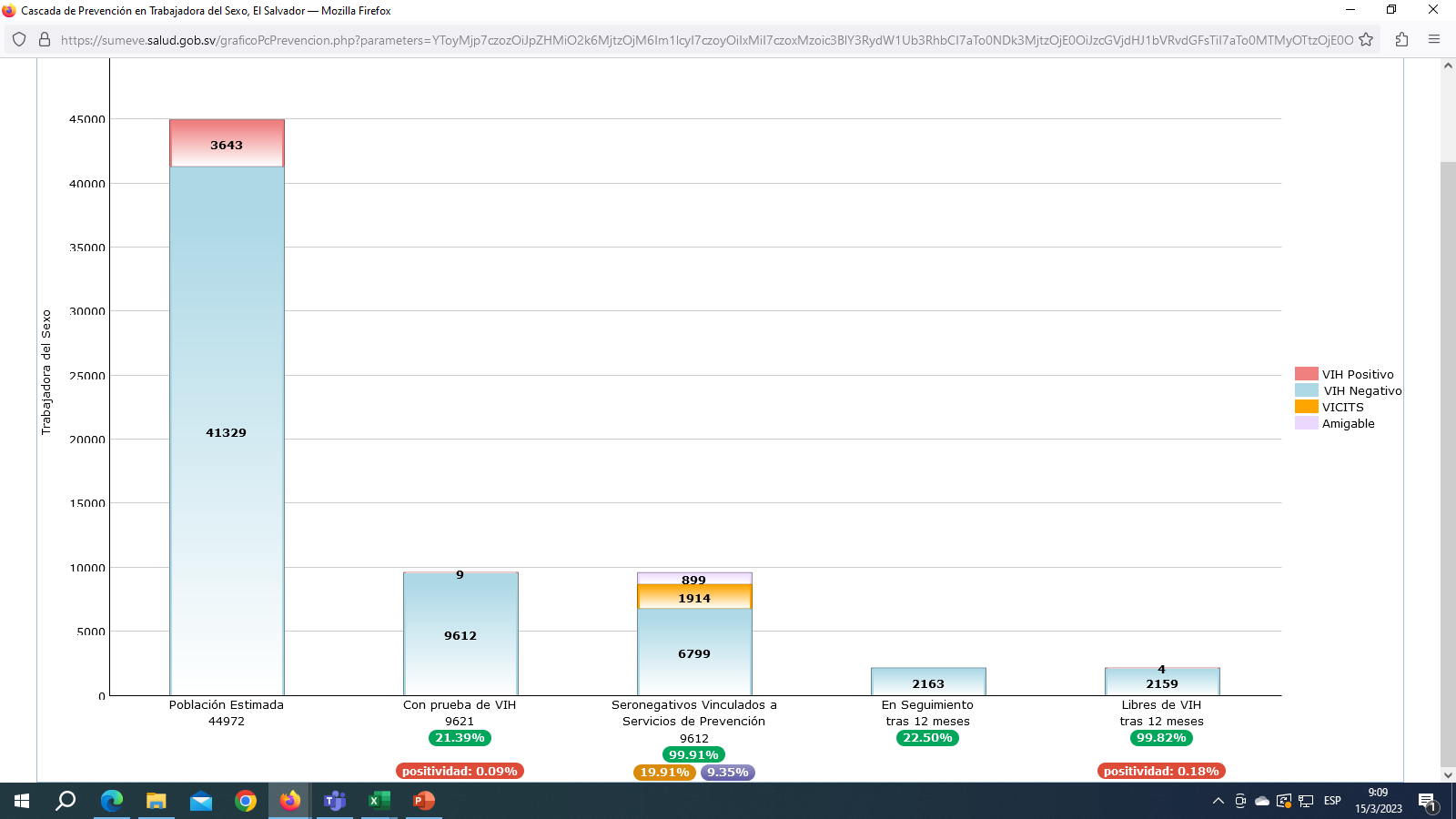 Fuente: SUMEVE 15032023
CASCADA PREVENCIÓN AÑO 2021 – Población TRANS
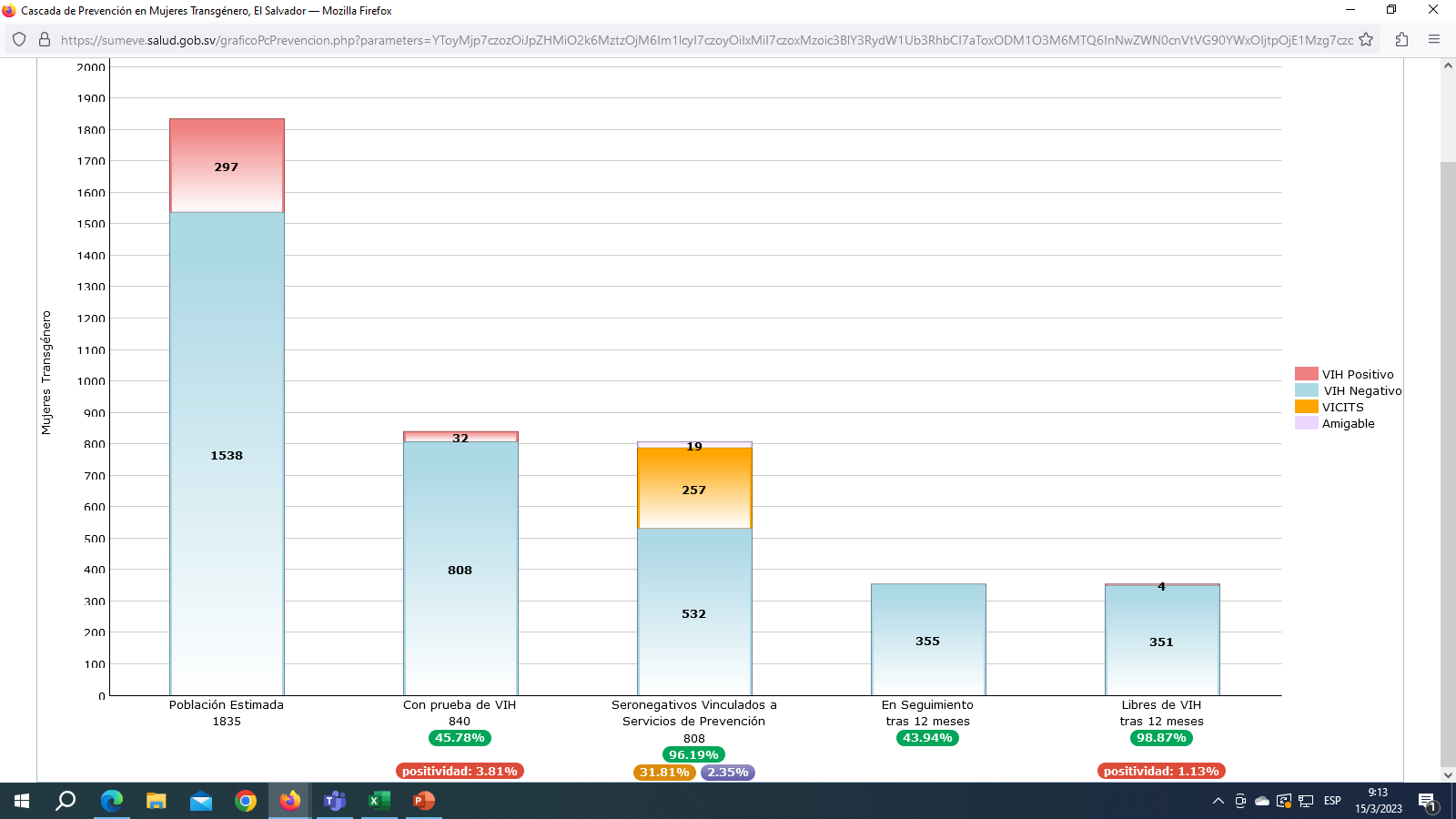 Fuente: SUMEVE 15032023
CASCADA PREVENCIÓN AÑO 2021 – TODAS LAS POBLACIONES
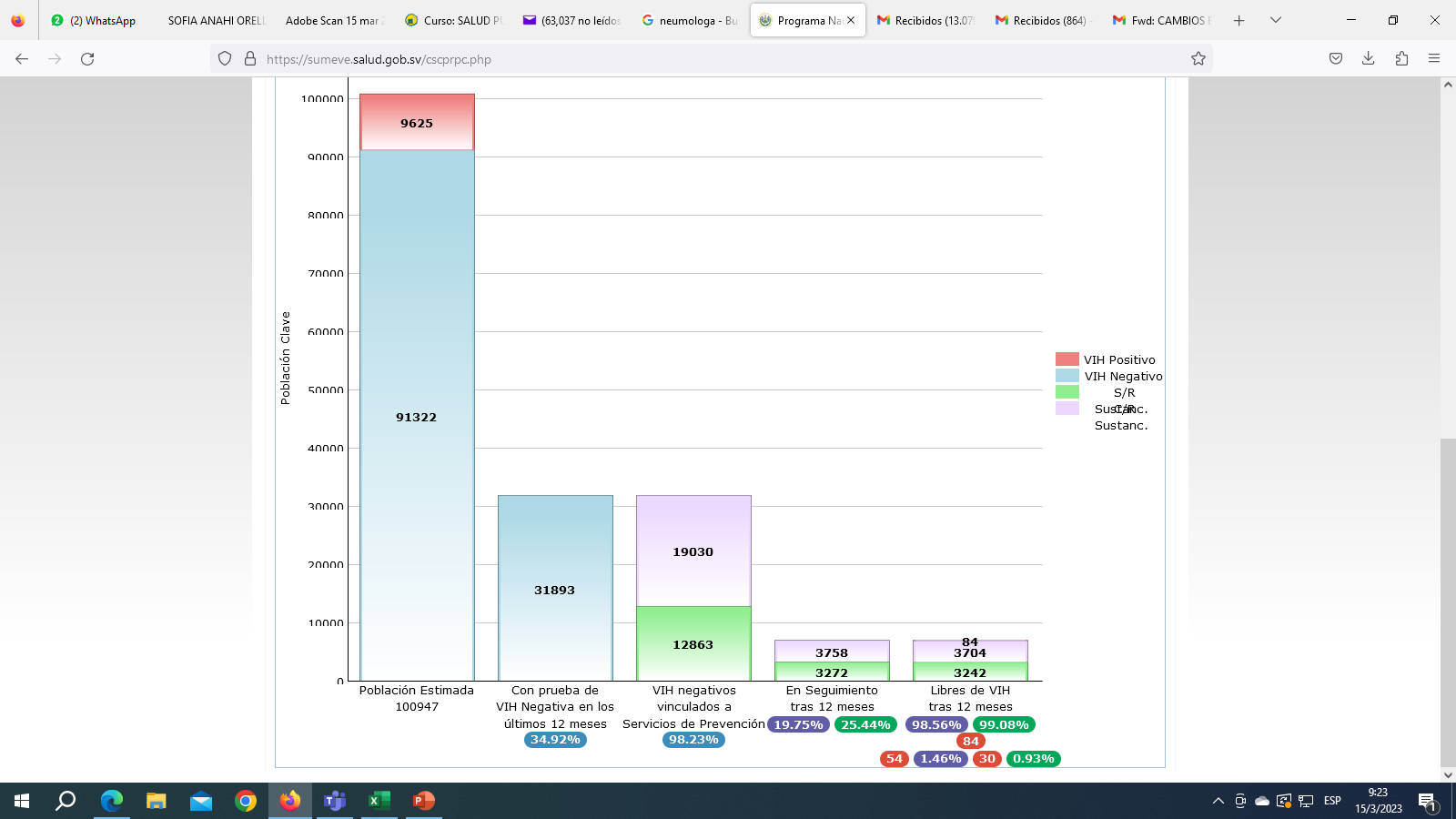 CON VALORACIÓN DE RIESGO
Fuente: SUMEVE 15032023
CASCADA PREVENCIÓN AÑO 2021 – Población HSH
CON VALORACIÓN DE RIESGO
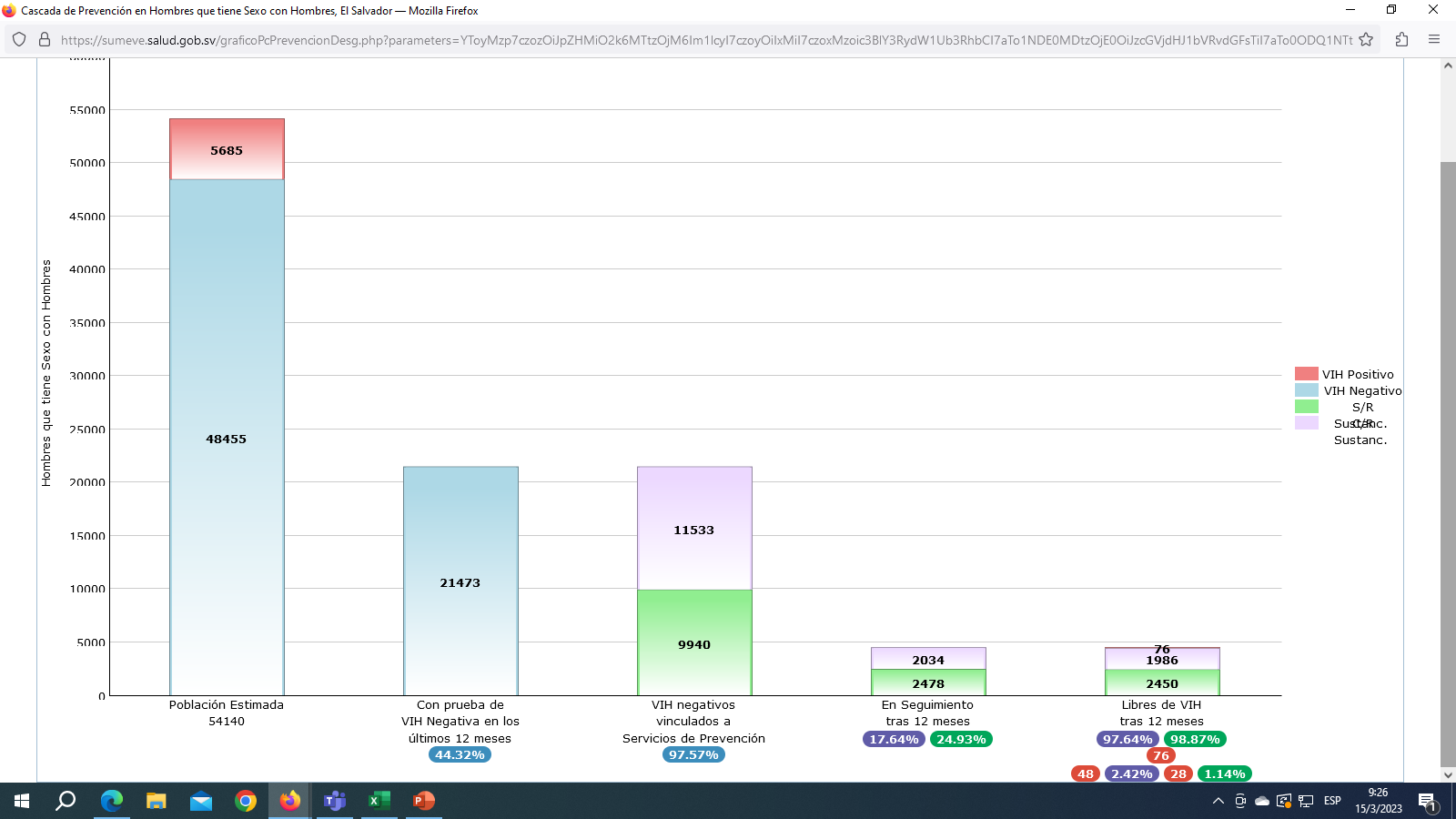 Fuente: SUMEVE 15032023
CASCADA PREVENCIÓN AÑO 2021 – Población TS
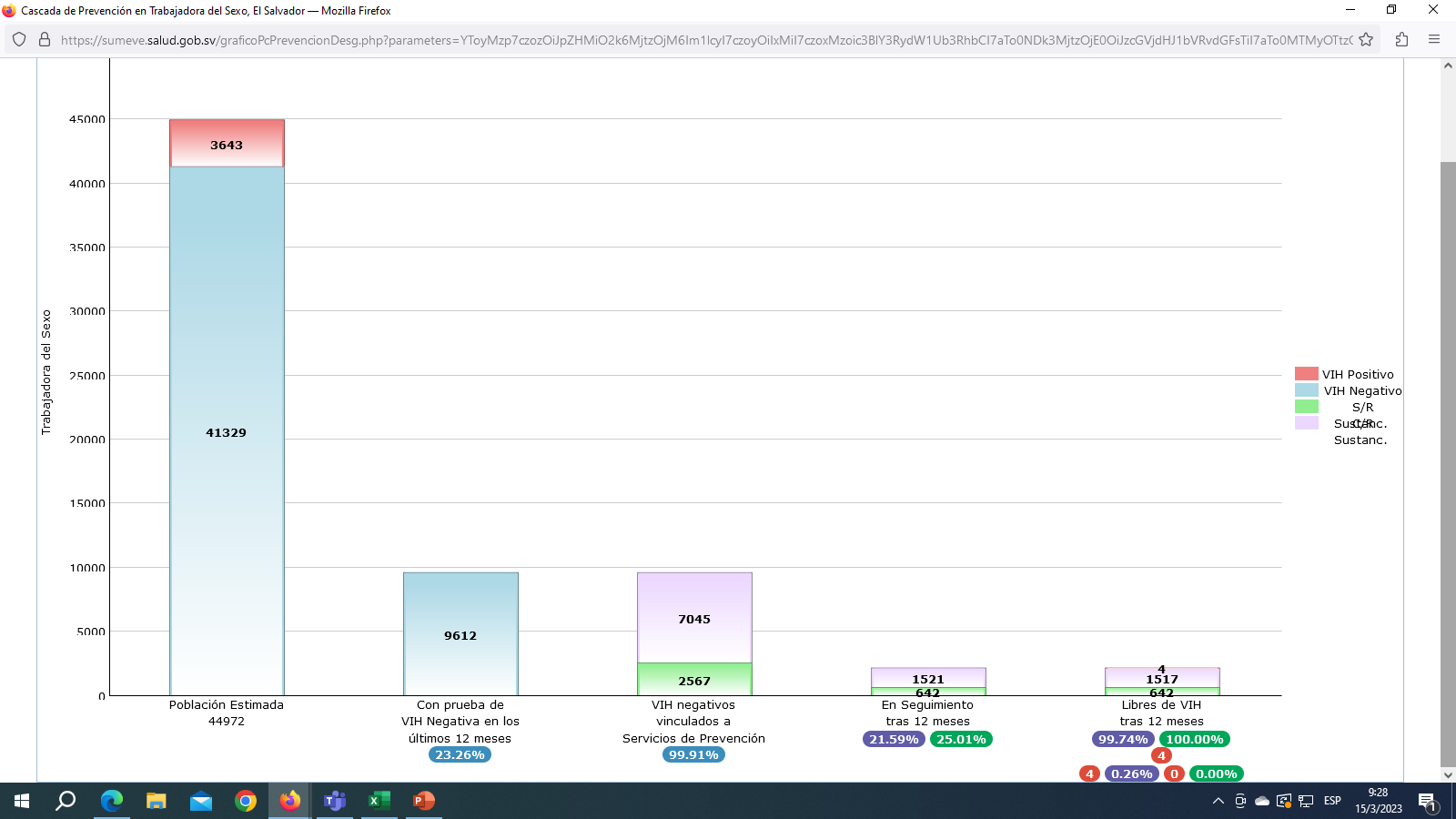 CON VALORACIÓN DE RIESGO
Fuente: SUMEVE 15032023
CASCADA PREVENCIÓN AÑO 2021 – Población TRANS
CON VALORACIÓN DE RIESGO
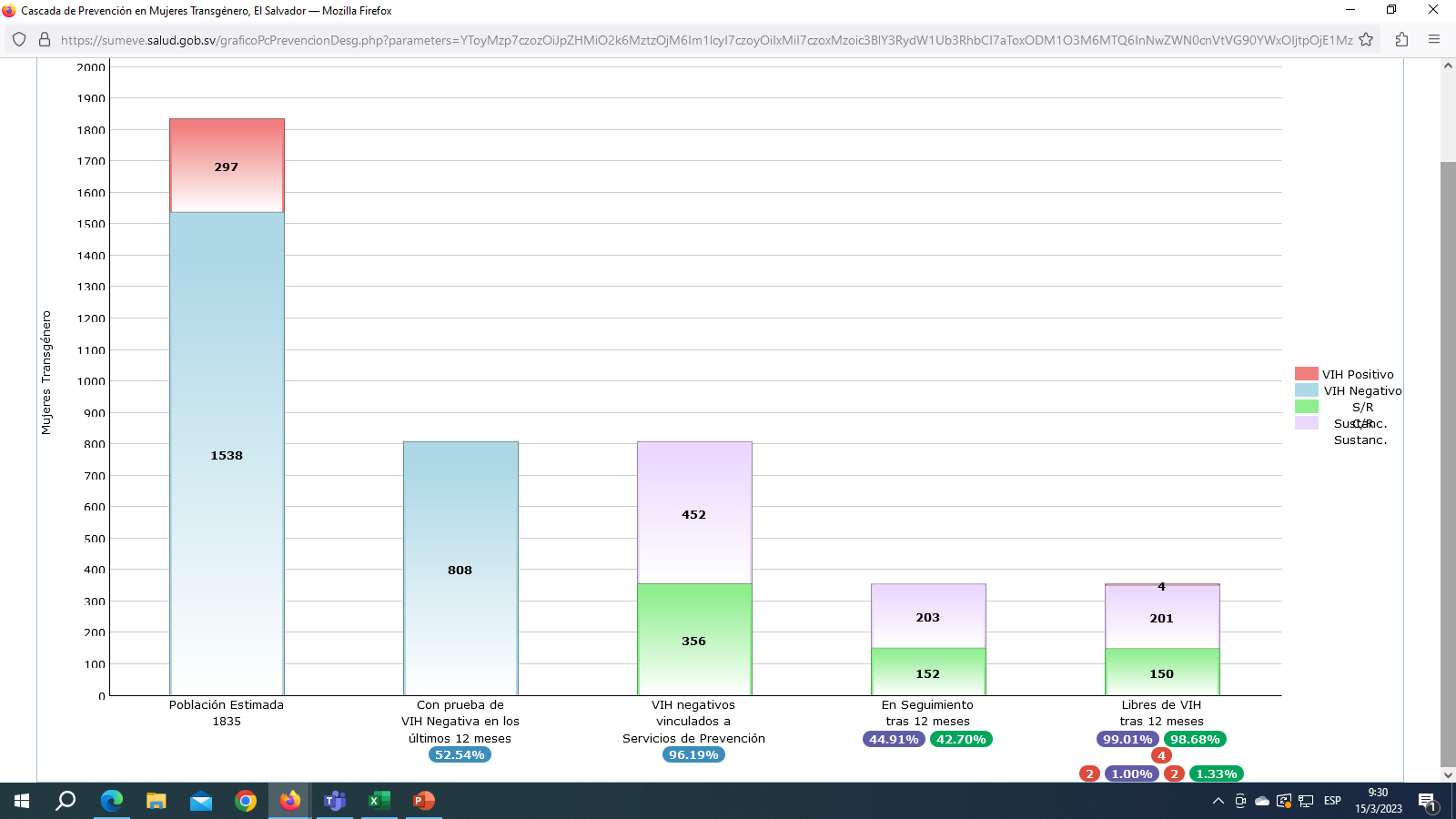 Fuente: SUMEVE 15032023